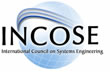 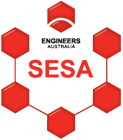 MBCD - Working Group2013 Activity Report
Dr Quoc Do
Co-Chair, MBCD-WG
AD Technical Review, INCOSE
Deputy President, SESA (the INCOSE Australia Chapter)
International MBSE Workshop, LA,US 
Jan 25-26, 2014
Model-based Conceptual Design (MBCD)  Working Group
Overview
Introduction to the MBCD WG
2013 Activity Report:
SETE2013 Plenary/Workshop
MBSE Symposium/Workshop @ ASEW 2013
INSIGHT 4Qrt 2014
 Team activity reports:
Ontology Team 
Pain Point Survey Team 
Model-Centric Acquisition Team (MCAT) 
INCOSE 2013 Chapter Award – Sustained Performance
Future Activity Plan  
IW14 MBCD Workshop Information
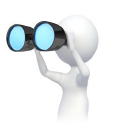 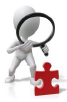 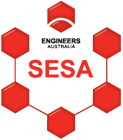 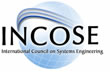 International MBSE Workshop, LA,US
Jan 25-26, 2014
Model-based Conceptual Design WGIntroduction
MBCD – WG Formed in Jan 2011, and charted an INCOSE Working Group 
                in Nov 2011. 
MBCD WG Vision - Develop best practice for model-based conceptual design
MBCD WG Mission:
Enhance the practise of problem definition and identifying capability needs 
Develop modelling practise in support of Exploratory Research and Concept Stage
MBCD WG and MBSE Initiative
The MBCD WG will directly support the INCOSE MBSE Initiative by focusing on the special considerations for modeling during the early conceptual design and exploratory research phases of the systems development process.
Member No: over 80
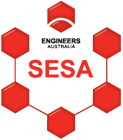 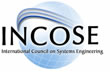 International MBSE Workshop, LA,US 
Jan 25-26, 2014
Model-based Conceptual Design WG
MBCD-WG Steering Committee:
Kevin Robinson, WCMD, DSTO (WG Chair)
Dr Quoc Do, DSIC, UniSA (WG Co-Chair)
Michael Waite, Aerospace Concepts (WG Co-Chair)
Paul Logan, Aerospace Concepts
Dr David Harvey, Aerospace Concepts
Prof Stephen Cook, UniSA 
Prof Peter Campbell, UniSA
Jonathan Hallett, Australia Submarine Corporation 
Dr Mike Ryan, UNSW
Despina Tramoundanis, WCMD, DSTO
Brett Morris,  MD, DSTO
George Strengers  BAE Systems (Australia)
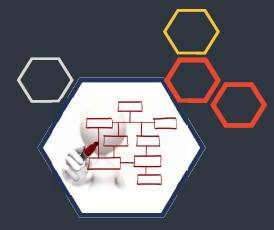 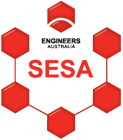 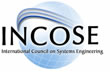 International MBSE Workshop, LA,US 
Jan 25-26, 2014
Model-based Conceptual Design WG 2013 Activity Report
INCOSE IW2013: 
Presented the 2012 activity report at the MBSE 2013 workshop
Conducted ½ day MBCD workshop
MBCD-WG Presentation to CAB

SETE 2013 conference, Canberra, Australia:
MBCD plenary session
MBCD-WG Steering Committee meeting 

INCOSE IS13:
Progress report
Conducted a ½ workshop
Established the MBCD Pain Point Survey team
Summary of INSIGHT Special Edition progress
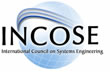 International MBSE Workshop, LA,US 
Jan 25-26, 2014
Model-based Conceptual Design WG 2013 Activity Report
The 3rd MBSE Symposium, with the Model-Based Concept Design theme, Nov 2013, Adelaide, Australia:
Over 60 attendees 
Technical program consisted of Keynote, and 15 abstract reviewed presentations and 2 workshop sessions.

MBCD WG: Whole-Day Planning Workshop Nov 2013:
Revised WG’s Mission and Vision
Discussed and formulated a future activity Plan
Reviewed progress of research teams
Review progress of INSIGHT Special Edition
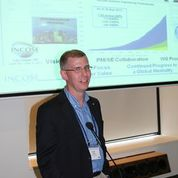 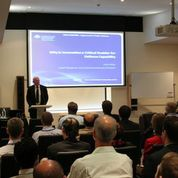 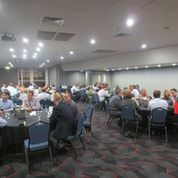 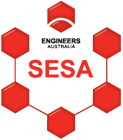 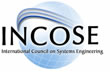 International MBSE Workshop, LA,US 
Jan 25-26, 2014
Model-based Conceptual Design WG INSIGHT MBCD Special Edition
INSIGHT MBCD Special Issue
4th Q 2014
15+ articles submitted from Europe, US and Australia
Loosely covers all the conceptual design phases
Includes Defence, health, emergency services, and mining examples

Currently ahead of schedule
Draft articles for review by End February, 2014
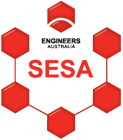 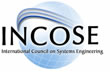 International MBSE Workshop, LA,US 
Jan 25-26, 2014
Model-based Conceptual Design WG 2013 Activity Report 
 
Ontology Team – Report
Team  Aims/Goals:
Develop expressions of ontology/taxonomy that considers conceptual design
Team Lead:  
George Strengers,  BAE Systems (Australia) 
Email: George.strengers@incose.org 

		

Number of Members: 5
Planned Work
Published Products
Strengers, S, “A Structured  Approach to Model Based Concept Development”, MBSE 2013, Nov 11-13, Adelaide, Australia, 2014.
INCOSE INSIGHT Special issue on MBCD, (article submitted)
Ongoing research
Identification of gaps in ontology
Workshop at SETE2014 & ASEW2014
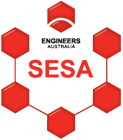 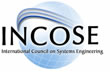 International MBSE Workshop, LA,US 
Jan 25-26, 2014
[Speaker Notes: Assess gaps in MBSE concepts and ontology needing coverage by the MBCD WG. 
Identify high priority study (focus) areas.
Develop expressions of ontology/taxonomy
Vocabulary
Meta models (SYSML, XML?)
Formal ontology language (stretch goal)
Remain abreast of MBCD WG activities
Harmonize ontology with MBCD concepts
Validate MBCD ontology against MBCE and other MBSE concepts
Artefacts
Develop onto]
Model-based Conceptual Design WG 2013 Activity Report 
 
Pain Point Survey Team -Status
Team  Aims/Goals:
To identify the issues associated with performing MBCD.
Learning lessons from SoS WG

Note: Team in early stages of formation
Team Lead:   
Brett Morris, Defence Science Technology Organisation 
Email: Brett.Morris@incose.org 

Number of Members:  3
Published Products
Planned Work:
Workshop at IW 2014
Develop survey questions
Undertake survey
TBA
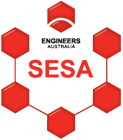 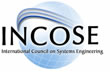 International MBSE Workshop, LA,US 
Jan 25-26, 2014
Model-based Conceptual Design WG 2013 Activity Report 
 
Model-Centric Acquisition Team
Team Lead:  
Quoc Do, Defence Systems Innovation Centre, UniSA 
Email: Quoc.Do@incose.org 
		

Number of Members: 6
Team  Aims/Goals:

To develop MBSE practices that address the key issues and challenges inherent in model-centric acquisition in a competitive tendering environment.   
To contribute to the body of knowledge in leading-edge MBSE practice.
Published/In-Progress Products
Future Work:

SETE 2014 (in Adelaide ,Australia) paper
Extended the current Metamodel to explicitly include project management aspect, and trade-off analysis
Workshop at IW 2014
INCOS IS14 in Los Vegas, US (paper submitted)
CSCR 2014 in LA, US (paper submitted)
INCOSE INSIGHT Special Issue (article Submitted)
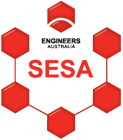 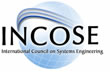 International MBSE Workshop, LA,US 
Jan 25-26, 2014
INCOSE 2013 Working Group Award
The Model‐Based Conceptual Design (Australian Chapter) WG has been selected to receive a 2013 award for Sustained Performance, presented at the IW2014 Opening Plenary.
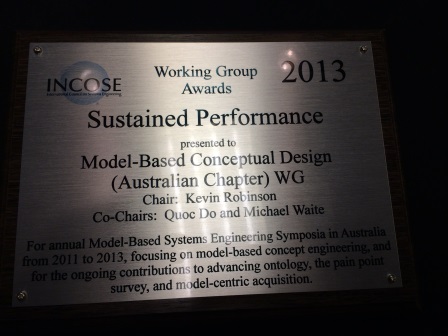 “…. recognizes the group for annual Model‐Based Systems Engineering Symposia in Australia from 2011 to 2013, focusing on model‐based concept engineering, and for the ongoing contributions to advancing ontology, the pain point survey, and model‐centric acquisition”
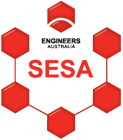 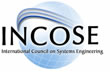 International MBSE Workshop, LA,US Jan 25-26, 2014
Model-based Conceptual Design WG 2014 Planned Activities
Annual events
SETE2014 Plenary/Workshop
MBSE Symposium/Workshop @ ASEW 2013
Workshop at the INCOSE IS2014
New event
IEEE SoSE Conference Workshop
Publications
INSIGHT MBCDWG Special edition 4Qrt 2014
 Research Teams
Ontology Team 
Pain Point Survey Team 
Model-Centric Acquisition Team (MCAT)
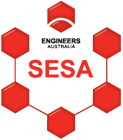 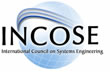 International MBSE Workshop, LA,US 
Jan 25-26, 2014
Model-based Conceptual Design WG 2014 Challenges
Call for Active Contributors !!!
Build closer relationship with SoS WG
IT solution – WG Website 
Improve (face-to-face) access to US/Europe experts
Need volunteers in US/Europe/Asia-Pacific
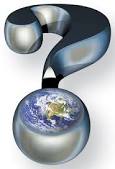 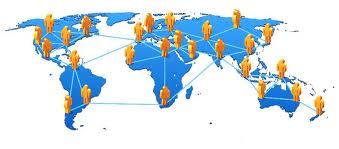 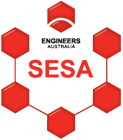 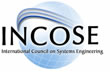 International MBSE Workshop, LA,US 
Jan 25-26, 2014
Acknowledgements
The MBCD working group would like to acknowledge the ongoing support of the following  organisations:
Defence Science and Technology Organisations(DSTO)
University of South Australia
Defence System Innovation Centre (DSIC)
Aerospace Concepts 
BAE Systems (Australia)
Frazer Nash Consultancy (Australia)
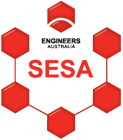 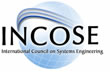 International MBSE Workshop, LA,US 
Jan 25-26, 2014
Model-based Conceptual Design WG Questions and/or Recommendations
IW14  MBCD-WG Workshop 
Monday, Jan 27
Time: 13:00-17:00pm 
Rm: Salon E

Further Information – Please visit our MBCD WG  Wiki 
http://www.sesa.org.au/model-based-conceptual-design-working-group 
MBSE Symposium 2013 Proceeding http://www.sapmea.asn.au/conventions/ase2013/index.html
 
WG Chair and Co-Chairs: 
Kevin.Robinson@incose.org
Quoc.Do@incose.org
Michael.Waite@incose.org
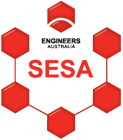 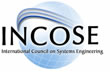 International MBSE Workshop, LA,US 
Jan 25-26, 2014